КАБІНЕТ МІНІСТРІВ УКРАЇНИНАЦІОНАЛЬНИЙ УНІВЕРСИТЕТ БІОРЕСУРСІВ І ПРИРОДОКОРИСТУВАННЯ УКРАЇНИЕкономічний факультетНауковий гурток кафедри обліку та оподаткування«Проблеми методики та організації обліку, контролю та аналізу»
Керівник к.е.н., доц. Дерев’янко С.І.
Впродовж 2019-2020н.р. студенти приймали участь у таких заходах:
Загальноуніверситетській постерній конференції
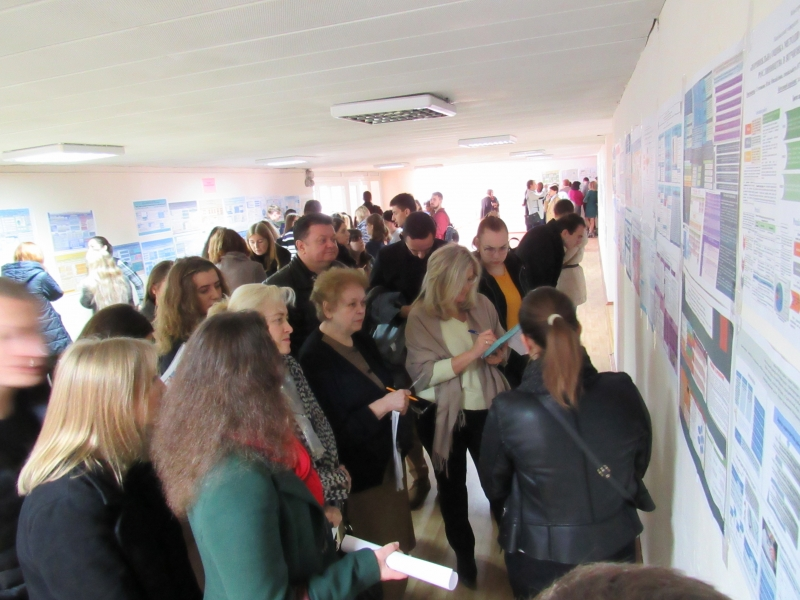 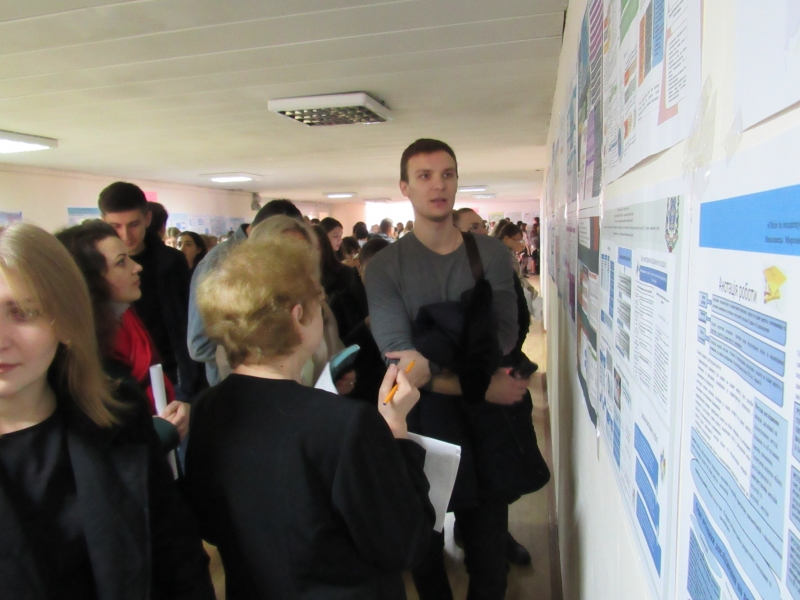 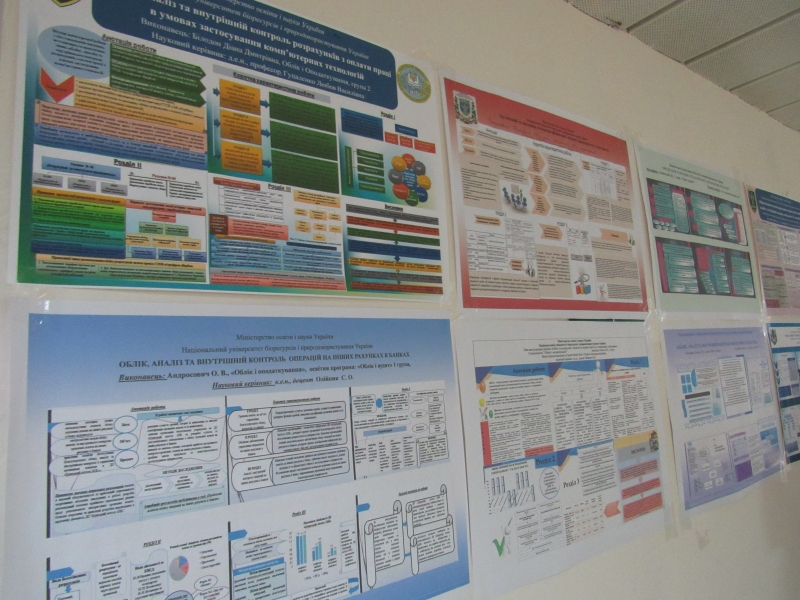 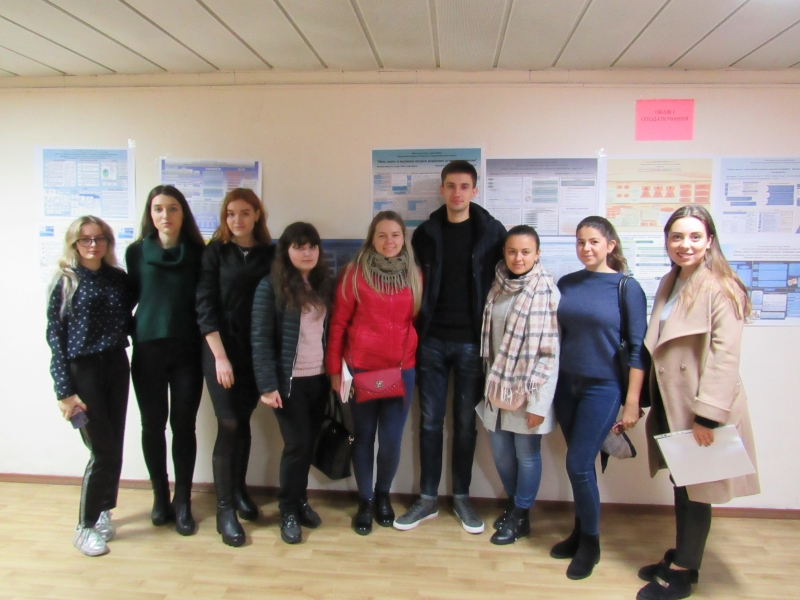 Визнано найкращими:
І місце – Катерина Лозоцька (гуртківець) (наук. керівник д.е.н., професор Є.Калюга).
ІІ місце – Оксана Ківель (наук. керівник К.Шевчук); Альона Сидоркіна (гуртківець) (наук. керівник С. Дерев’янко).
ІІІ місце – Яна Барановська (наук. керівник Н. Кузик); Ольга Гавриленко (наук. керівник Т. Слєсар), Алла Миронюк  (гуртківець) (наук. керівник В. Литвиненко).
конференції «Розвиток аграрного сектору економіки України в умовах глобалізації», яка відбулася за участі Анастасії Тюпіної  − менеджера зі зв’язків з громадськістю видавництва «Все про бухгалтерський облік»
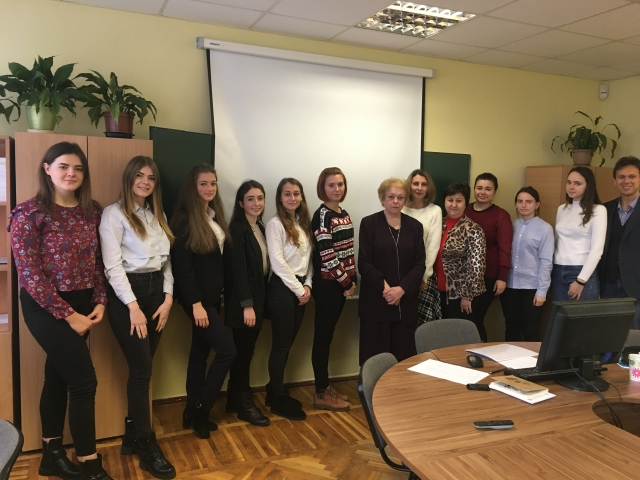 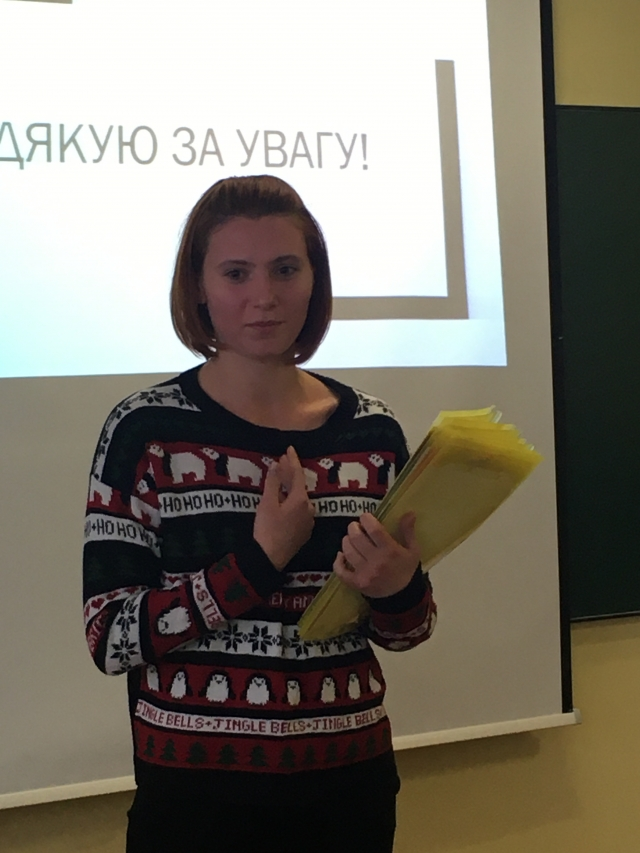 Були відзначені почесними грамотами студенти:
І місце – Оксана Федонюк, студентка 3 курсу 2 групи;
ІІ місце – Ірина Митюк, студентка 2 курсу скороченого терміну 9 групи, Наталія Коберник (гуртківець), студентка 3 курсу скороченого терміну 6 групи;
ІІІ місце – Ганна Умерова, аспірантка кафедри обліку та оподаткування, Анна Біленька (гуртківець), студентка 2 курсу скороченого терміну 9 групи, Юлія Дуда, студентка 3 курсу 2 групи.
Проведення профорієнтаційних заходів у ліцеї «Голосіївський» №241. Катерина Панченко, активний член студентського гуртка «Проблеми методики та організації обліку, контролю та аналізу» провела учням пізнавальний майстер-клас на тему: «Платіжні картки як персоніфікований платіжний інструмент та особливості безпечного їх застосування».
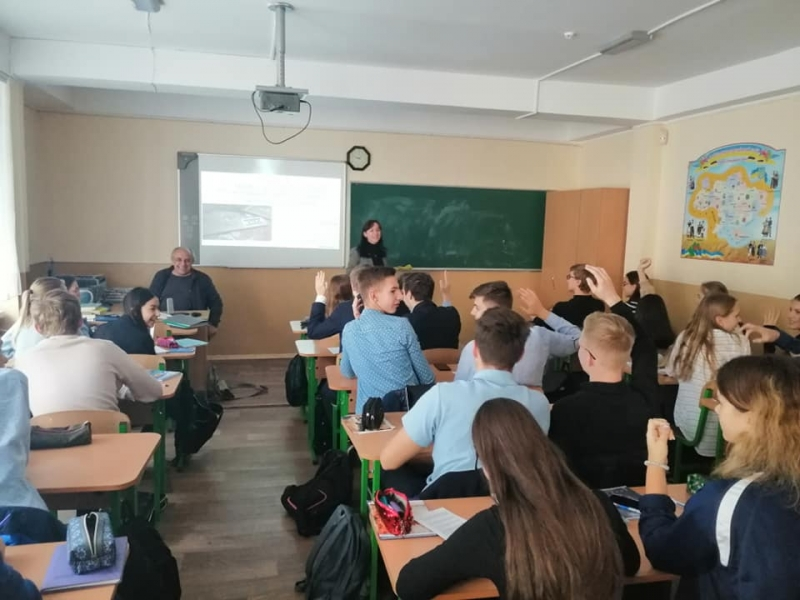 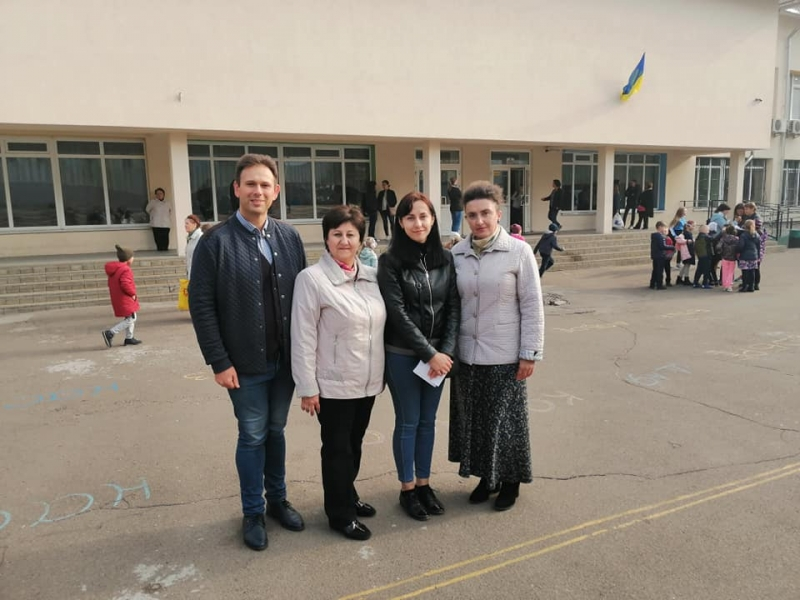 I Міжнародній науково-практичній конференції «Сhallenges in science of nowadays», 26-28 грудня 2019 р., Вашингтон, США (Shevchuk M., керівник Дерев’янко С.І.) https://www.interconf.top/documents/2019.12.26-28.pdf
I Міжнародній науково-практичній конференції «Scientific horizon in the context of social crises», 6-8 січня 2020 р., Токіо, Японія (Полякова Т.В., керівник Дерев’янко С.І.) https://www.interconf.top/documents/2020.01.6-8.pdf
ІII Міжнародній науково-практичній конференції «Science and practice: implementation to modern society», 16-18 березня 2020 р., Манчестер, Великобритания (Охай В.А., керівник Дерев’янко С.І.) https://www.interconf.top/documents/2020.03.16-18.pdf
«Організація і методика аудиту»:
Marina Shevchuk
І тур Всеукраїнських олімпіад зі спеціальності «Облік і оподаткування» та дисциплін «Управлінський облік» і «Організація і методика аудиту».
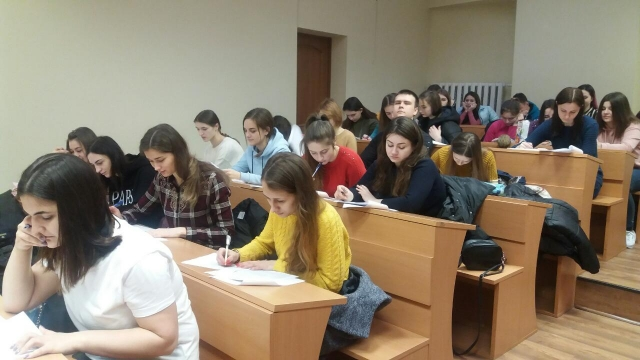 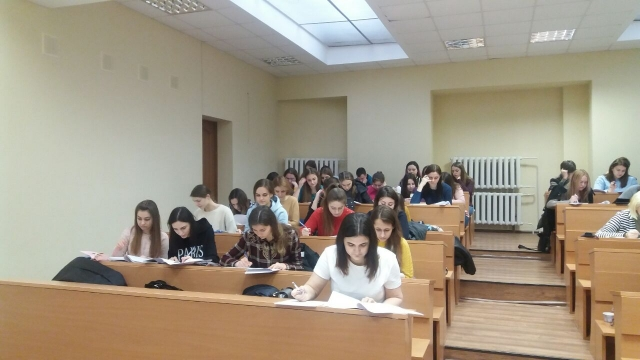 На І етапі Всеукраїнської олімпіади за спеціальністю «Облік і оподаткування» призові місця розподілилися так:
1 місце – Гайдученко Тетяна  (гуртківець) ОС             «Бакалавр» 4 курс, 1 група
2 місце – Тарасюк Ірина (гуртківець) ОС «Магістр»1 р.н., 1 група
                Лисенко Кристина (гуртківець) ОС «Бакалавр», 3 курс 6 гр СТ
3 місце  – Яковенко Юлія  (гуртківець) ОС «Бакалавр», 3 курс 9 група СТ
                 Посільська МаріяОС «Магістр»1 р.н., 2 група  
                 Митюк Ірина (гуртківець) ОС «Бакалавр», 2 курс 9 група СТ
На І етапі Всеукраїнської олімпіади з дисципліни «Управлінський облік» призові місця розподілилися так:
1 місце – Полякова Тетяна  (гуртківець) ОС «Бакалавр», 2 курс СТ
2 місце – Коберник Наталія (гуртківець) «Бакалавр», 3 СТ
                Смоляр Дарія  (гуртківець) ОС «Бакалавр», 3 СТ
3 місце  – Бойчас Дарина ОС «Магістр», 1 р.н., 2 група
                 Охай Валерія (гуртківець) «Бакалавр», 3 СТ  
                 Гайдученко  Тетяна (гуртківець) ОС «Бакалавр», 4  курс, 1 група.
На І етапі Всеукраїнської олімпіади з дисципліни «Організація і методика аудиту» призові місця розподілилися так:
1 місце – Тарасюк Ірина  (гуртківець) ОС «Магістр», 1 р.н., 
2 місце – Наконечна Марія ОС «Магістр», 1 р.н., 1 група                
3 місце  – Посільська Марія ОС «Магістр» 1 р.н., 2 група.
ІІ ЕТАП ВСЕУКРАЇНСЬКОГО КОНКУРСУ СТУДЕНТСЬКИХ НАУКОВИХ РОБІТ ЗІ СПЕЦІАЛЬНОСТІ «ОБЛІК І ОПОДАТКУВАННЯ» - Диплом І ступеня
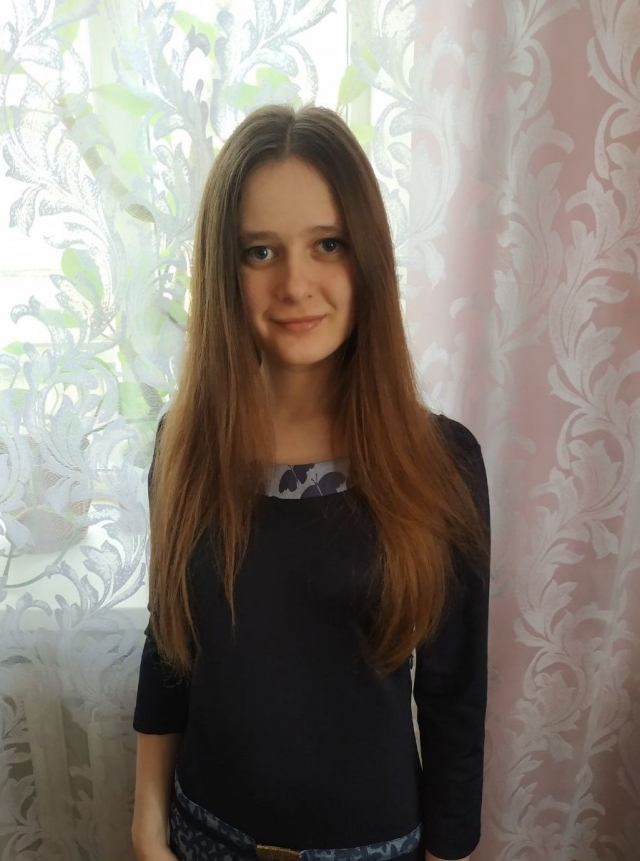 НУБіП України представляла бакалавр Тетяна Гайдученко (гуртківець) з темою «Облік та звітність недержавного пенсійного забезпечення», виконаною під керівництвом завідувача кафедри обліку та оподаткування  Є.В.Калюги.
IІ Міжнародній науково-практичній конференції «Сhallenges in science of nowadays», 6-8 квітня 2020 р., Washington, USA (Шевчук М.І., керівник Дерев’янко С.І.) https://www.interconf.top/documents/2020.04.6-8.pdf
Міжнародній студентській науковій конференції «Розвиток суспільства та науки в умовах цифрової трансформації», 08 травня 2020р., м.Одеса (Панченко К.М., керівник Дерев’янко С.І.) https://www.ukrlogos.in.ua/ua_conference_08_05_2020.php, https://ojs.ukrlogos.in.ua/index.php/liga/issue/view/08.05.2020/291
ДЯКУЄМО ЗА УВАГУ!